Staff Meeting
March 10, 2020
Staff Meeting
Dean’s updates
Updates on Coronavirus
Latest information
Resources
Updates on COVID-19 from CDC
For most people, the immediate risk of being exposed to the virus that causes COVID-19 is still thought to be low in PA. 
People in places where ongoing community spread of the virus that causes COVID-19 has been reported are at elevated risk of exposure, with increase in risk dependent on the location. 
Healthcare workers caring for patients with COVID-19 are at elevated risk of exposure. 
Close contacts of persons with COVID-19 also are at elevated risk of exposure. 
Travelers returning from affected international locations where community spread is occurring also are at elevated risk of exposure, with increase in risk dependent on the location.
Penn’s Preparation for COVID-19
GSE Task Force– Pam, Matt, Jason, Leslie, Janeen, Ann, Emma, Kim, Kat, Jeff, Eric, Elisabeth  

Penn Task Force 
– Led by Benoit Dube, Chief Wellness Officer & Mike Fink, Deputy Chief for Tactical and Emergency Readiness of the Penn Police
Prepare for risks and possible scenarios, including 
–  Need to limit travel 
–  Need to teach remotely 
–  Need to work remotely 
–  Need to limit gatherings 
–  Mission continuity 
Minimize panic and anxiety 
–  Risk of infection is reasonably high 
–  Rick of serious illness is low, unless you’re in high-risk group
Provost’s latest message as of 2/10/20
Penn prohibits domestic and international travel for Penn-related business

Penn strongly discourages personal travel at this time 

Penn Admissions events are canceled for April
Strongly recommend that large gatherings of over 100 be canceled or postponed

Strongly discourage university meetings that include participants from other cities/countries, even if fewer than 100
Resources for Preparing for COVID-19
Penn Website on Coronavirus 
–  Up to date information and FAQ’s 
–  Links to other resources 
https://coronavirus.upenn.edu
Resources for COVID-19: Preparing for remote teaching
Preparations for remote teaching 
 https://www.ctl.upenn.edu/resources-and-strategies-teaching-remotely
Resources: Preparing to work remotely
Make sure your operating system is up to date. 
Download BlueJeans on to your computer and test it out. 
Make sure you can access Penn’s resources/websites from home: https://onepenn.gse.upenn.edu/teaching-working-remotely
Penn HR Website & Guidelines
https://www.hr.upenn.edu/PennHR/wellness-worklife/communicable-disease-health-and-safety
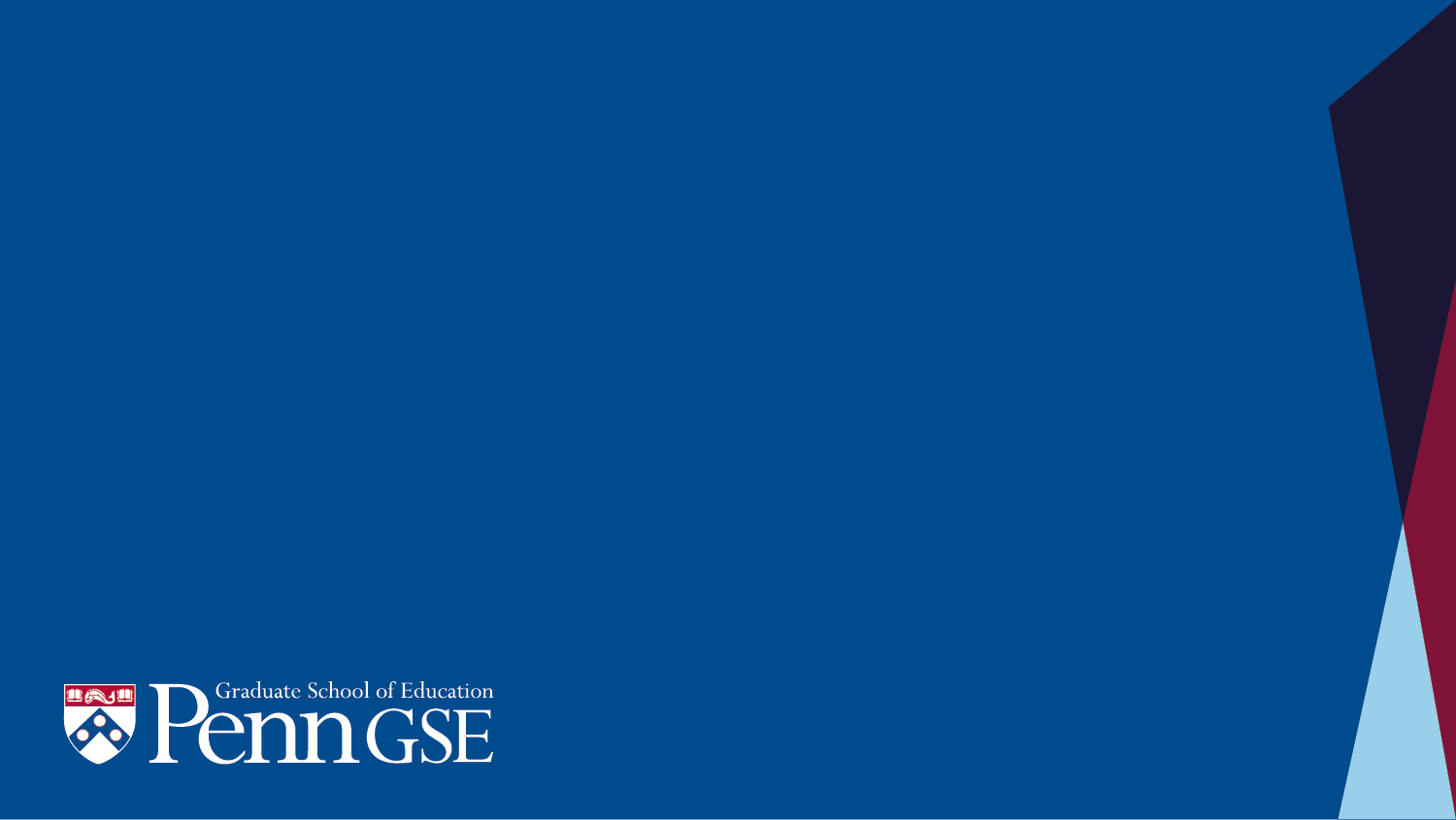 Visit wellness.upenn.edu/coronavirus, the University's dedicated coronavirus COVID-19 Wellness web page, for the latest updates including links to preventative health and travel advisories.For HR resources and guidance on pay, leave, and remote work, please visit https://www.hr.upenn.edu/PennHR/wellness-worklife/communicable-disease-health-and-safety
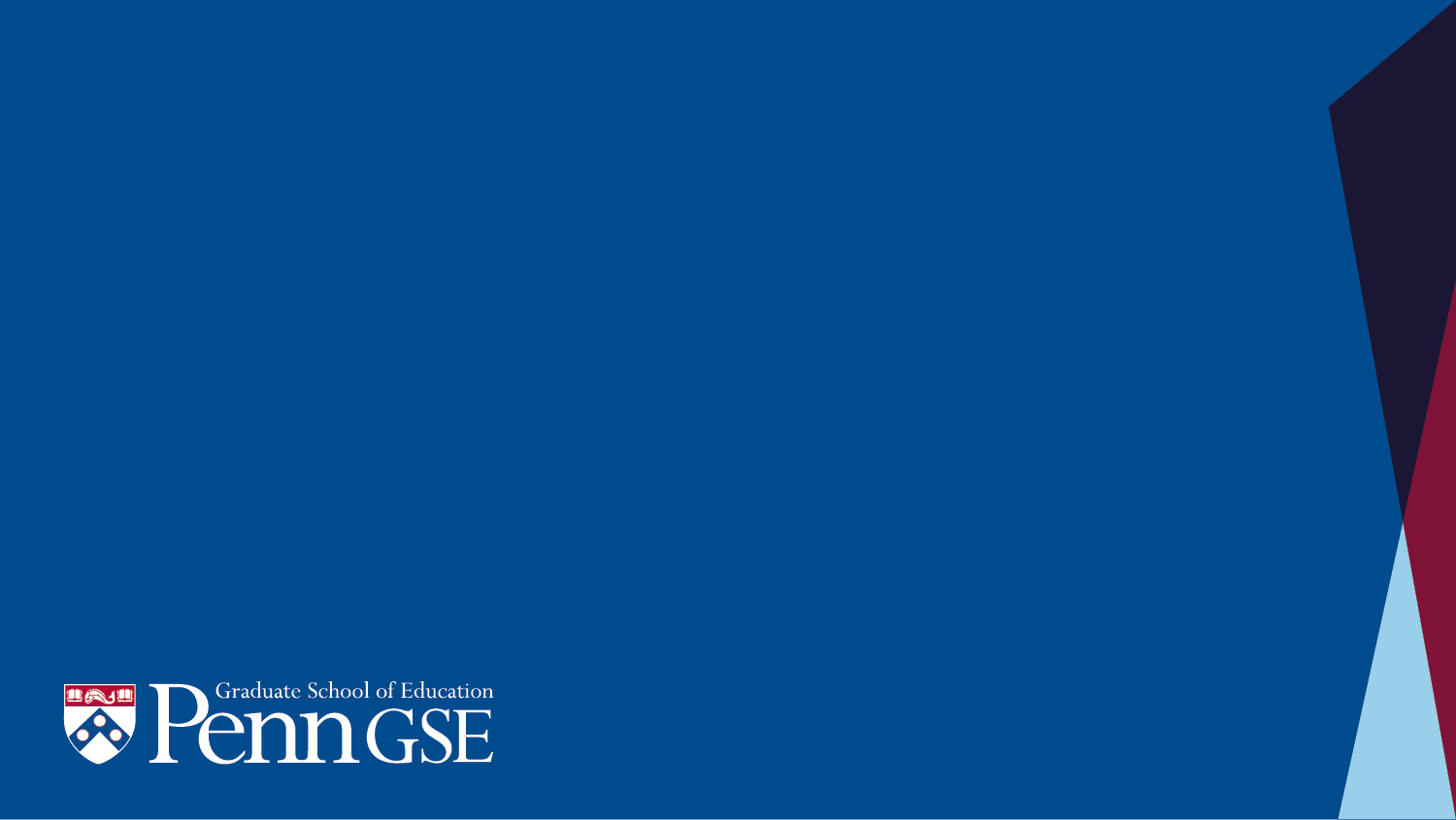 If you feel ill, please do not report to work.Many times, with the best of intentions, faculty and employees report to work even though they feel unwell. However, working while you are sick can endanger community health. The University provides paid sick time and other benefits to compensate staff and faculty who are unable to work due to illness.
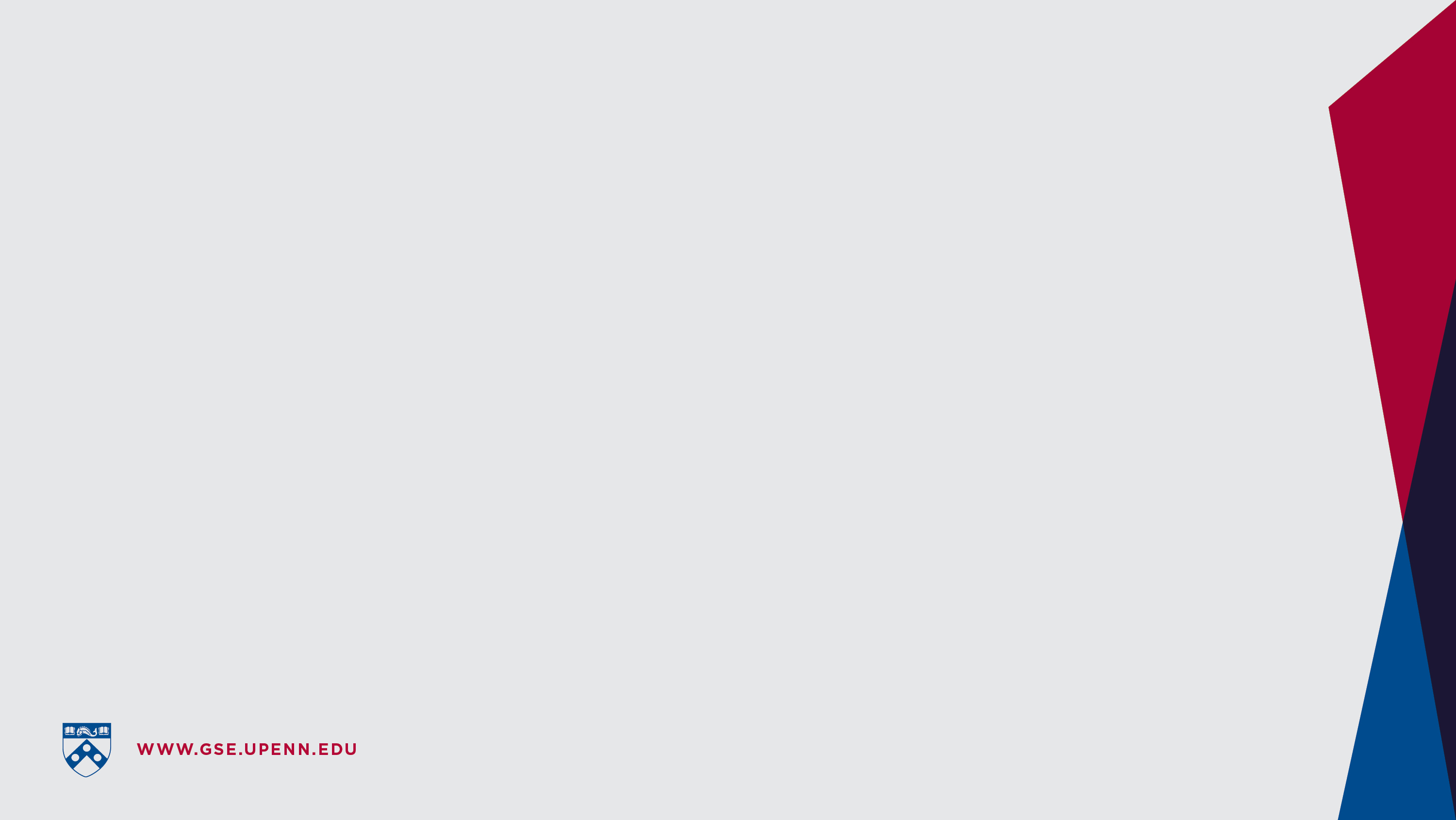 COVID-19 Sick Time & Leave
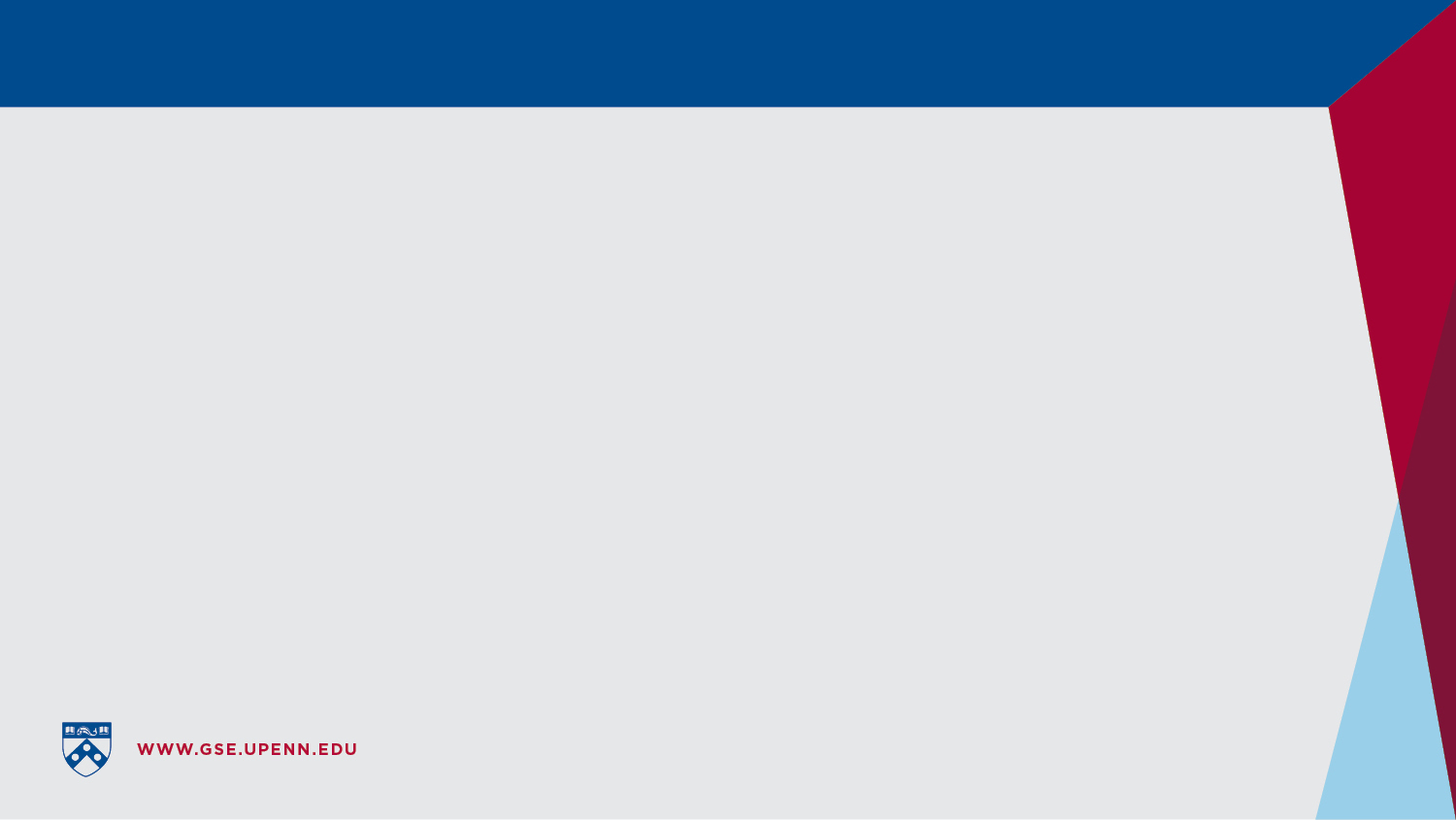 COVID-19 Sick Time & Leave
*For the limited purposes of addressing COVID-19, the University will be expanding the uses for Sick Time, as written in the policy.  Specifically:
Sick time may be used for a family member for more than 5 days.
Sick time may be used for self-isolation periods.
Sick time may be used for school closures/child care provider unavailability due to COVID-19.
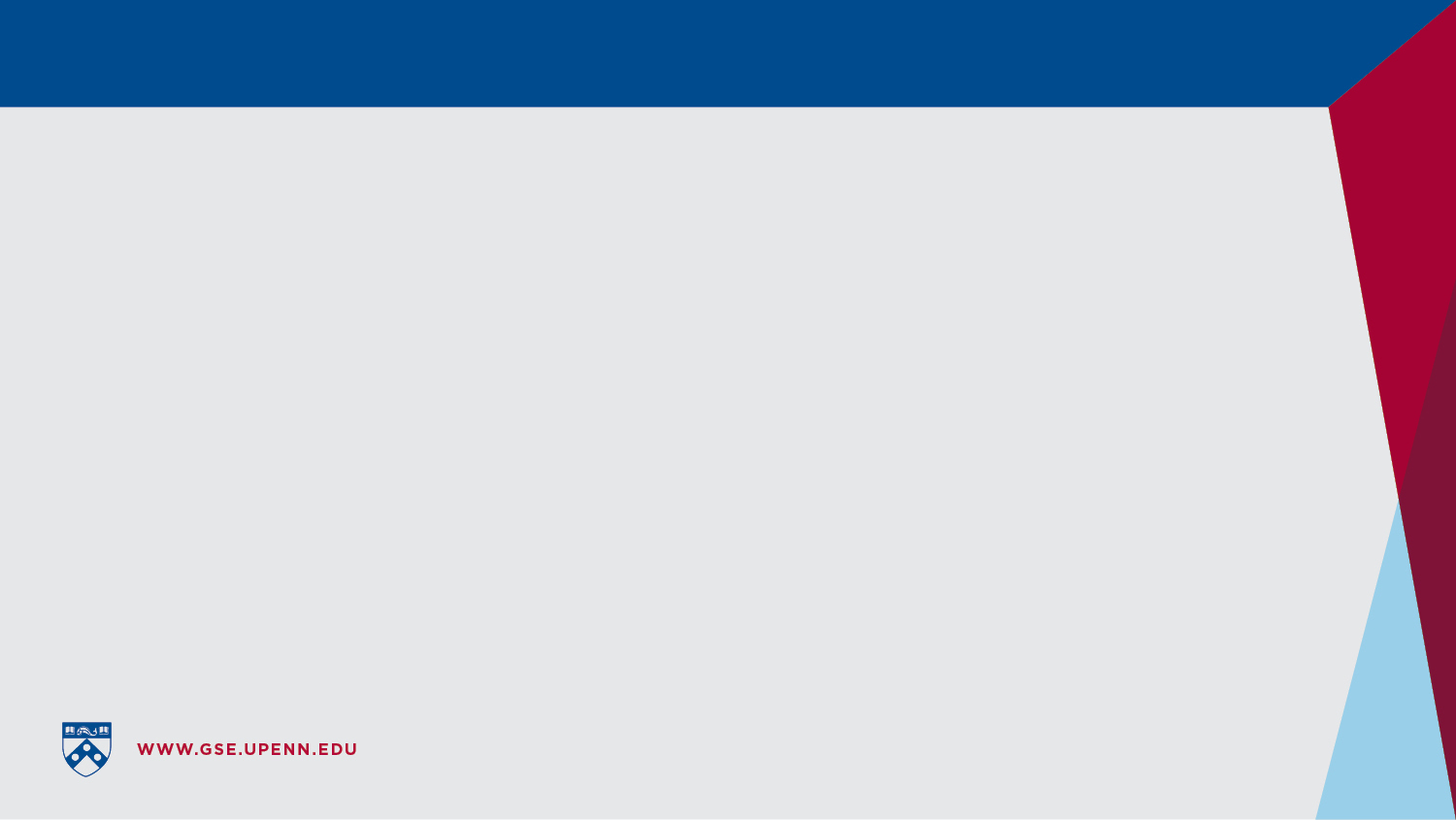 Additional Guidance
Employee medical information must remain confidential. It is not acceptable to share the name of any employee with a confirmed or suspected COVID-19 diagnosis (but you can inform other employees who may have come in contact with infected employee). Ask HR for assistance.
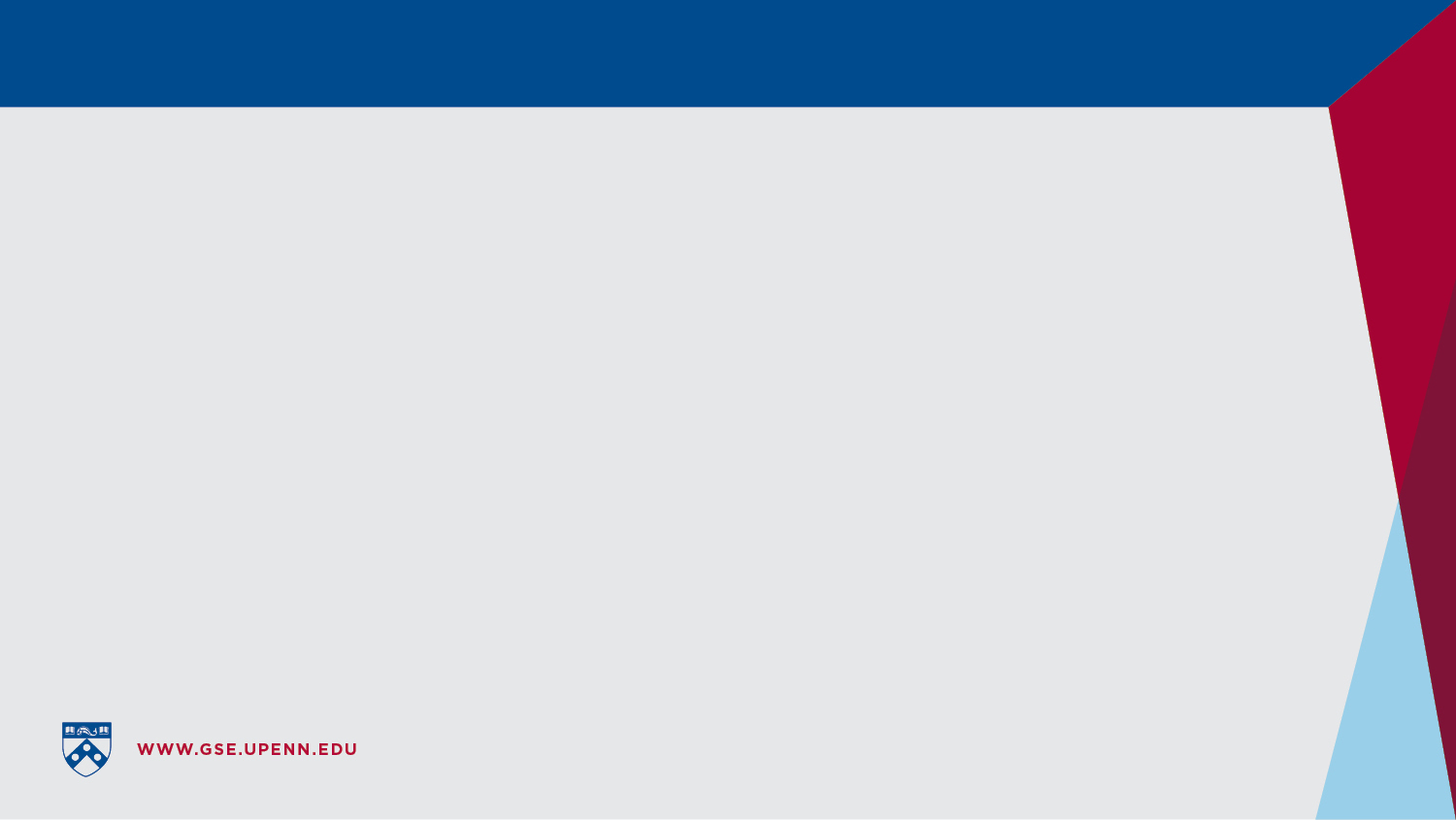 Additional Guidance
Employees who are at increased risk for complications from COVID-19 due to underlying health conditions are urged to consult their health care providers about steps they can take to protect their health. These may include requesting a temporary change in job location, hours, assignment or duties, or implementation of additional protective measures to reduce their exposure to others or chances of being infected.
If an employee at risk for complications from COVID-19 and their health care provider agree that increased social distancing in the workplace is prudent, the employee should contact Emma Grigore to request a temporary change formally. Human Resources will confidentially evaluate the request, explore alternatives, and attempt to appropriately address the employee’s health concerns while maintaining operations. A doctor’s note may be required.
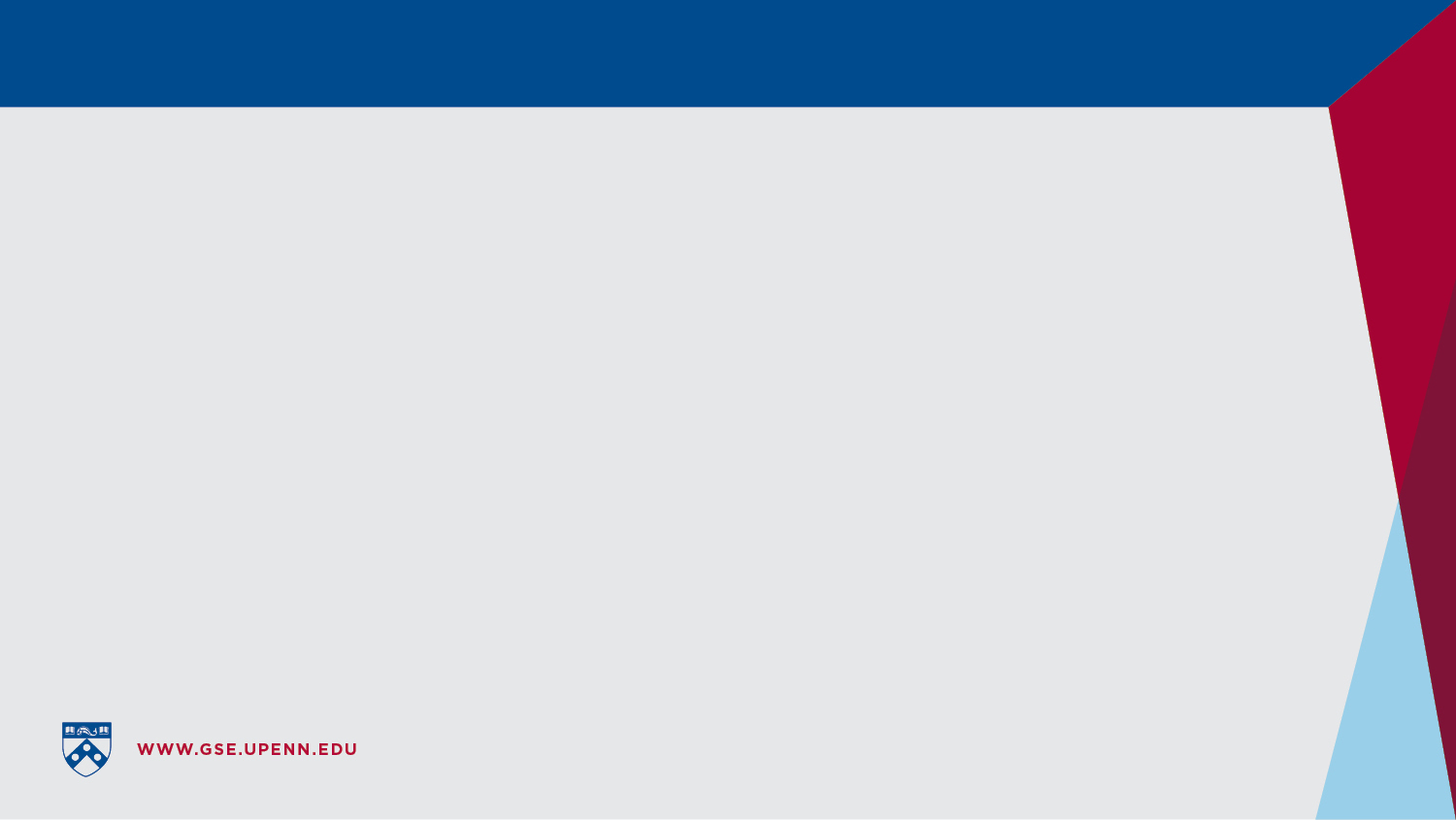 Additional Guidance
What would happen if the University were to close due to COVID-19 for a period of time?Suspension of Normal Operations/Emergency Closing Policy:
https://www.hr.upenn.edu/policies-and-procedures/policy-manual/other-policies/suspension-of-normal-operations
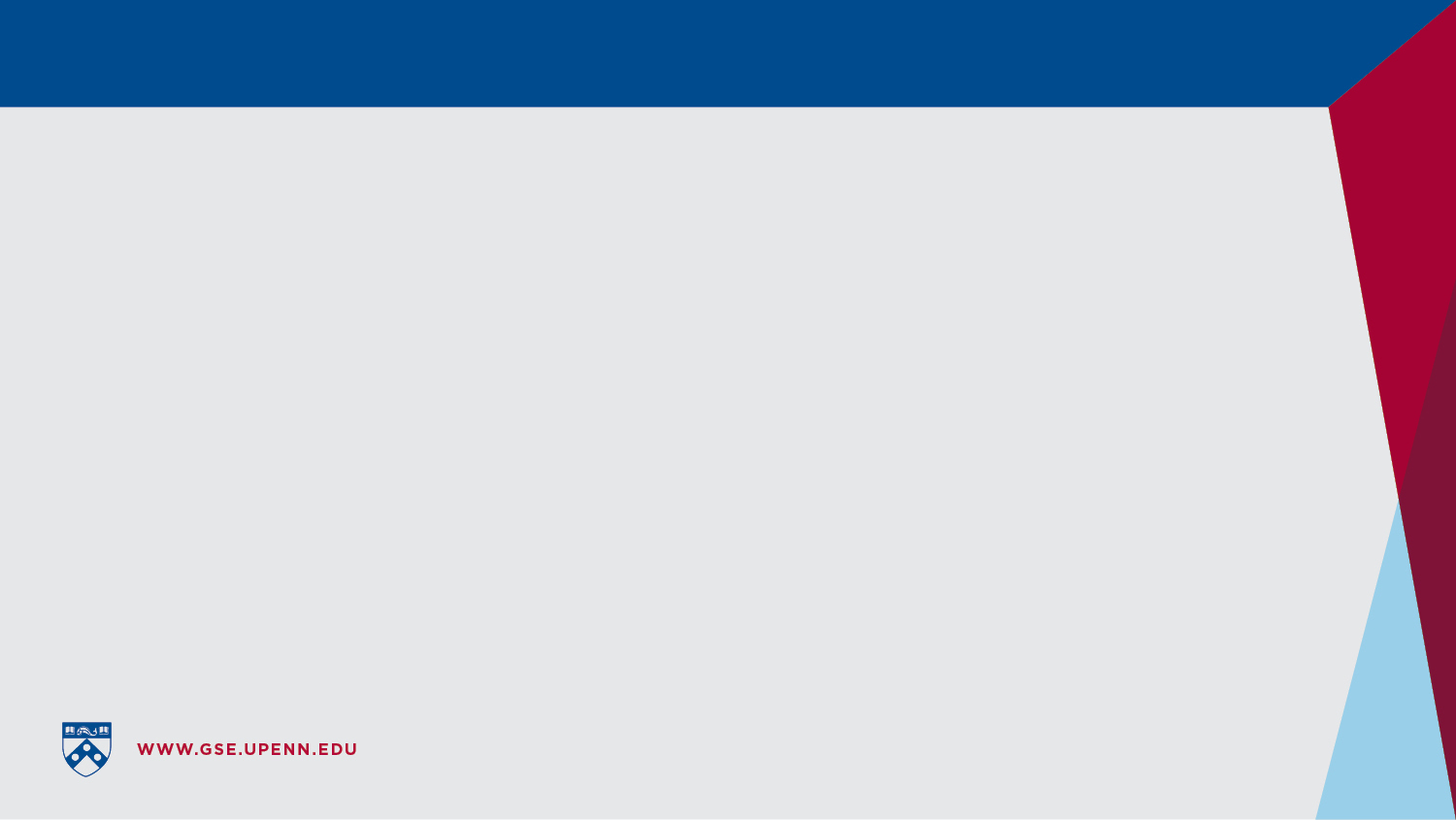 Additional Guidance
While widespread public health concerns require precautions, it is important to avoid stigma and discrimination against students and employees. Diseases such as COVID-19 can be associated with a population or nationality, even though not everyone from a group or region is at greater risk for having or transmitting the disease. Recognize when students or employees are being treated unfairly because of their background and take action to maintain Penn's inclusion standards.
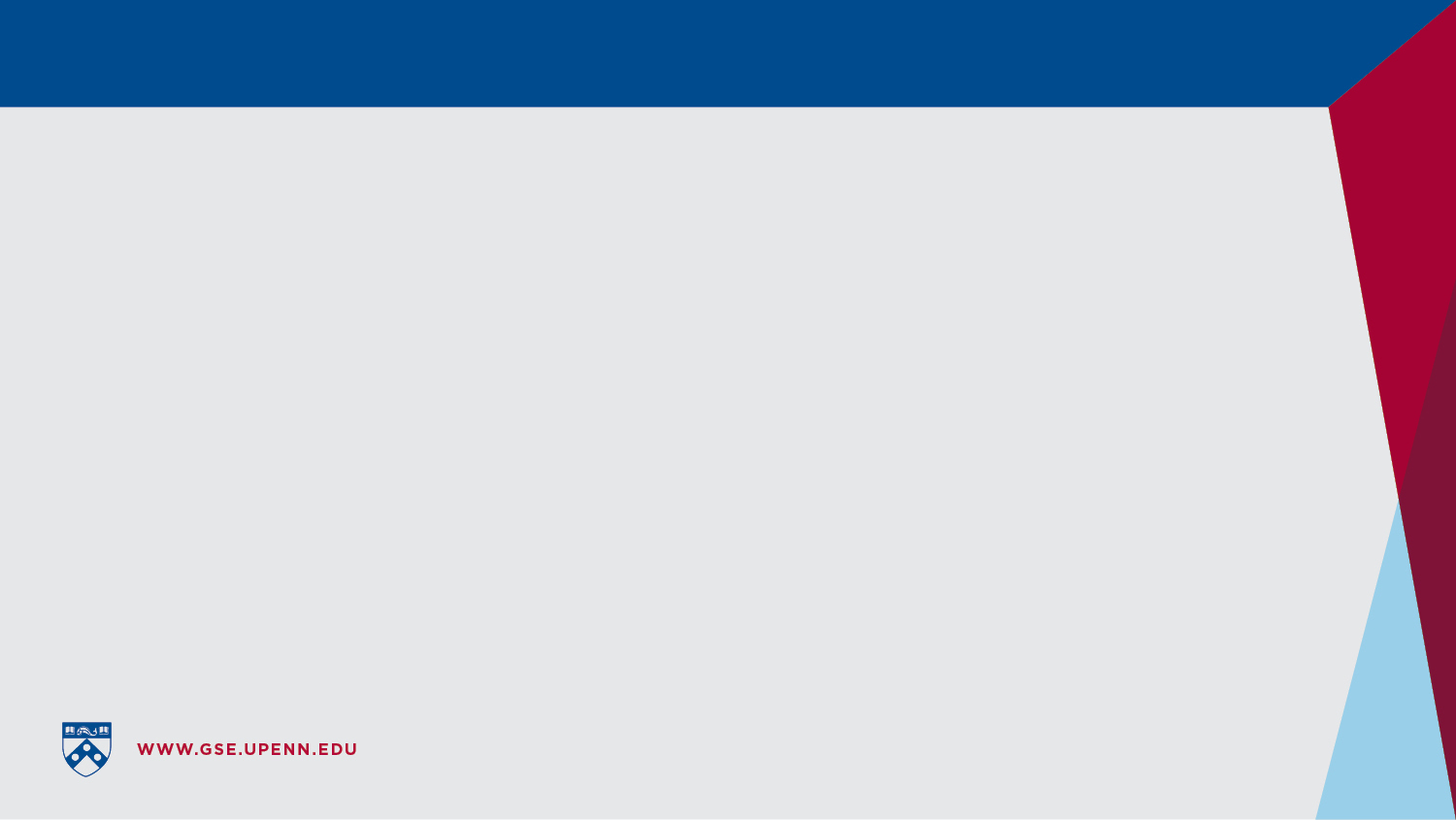 Requests to Work From Home
School leadership will consider--on a case-by-case basis--requests from faculty and employees to work from home during this time. While not all positions are conducive to telecommuting, those positions with primary job duties that can be effectively performed remotely will be given consideration.

With the growing recognition of an increased need for remote work, we recommend that you partner with your local IT support staff to take stock of your equipment (computers, chargers, etc.) and proactively test your capability for reliable remote access.
Please note that this is for high risk populations who have documentation from a medical provider to support this request.